Das Leben in der Großstadt Rom
von Leon Rabe
Einführung
Die  antike  Weltstadt  Rom, die ewige Stadt,  ist heute noch so faszinierend wie damals. Rom steht  für  beeindruckende  Bauwerke,  Macht  und  Größe.  Aus einer kleinen Bauernsiedlung entstand ab dem 8. Jahrhundert nach und nach das Römische Weltreich zu einer Millionenstadt auf einer Fläche von 1.285 km².
Rom wurde zum Zentrum der politischen, kulturellen und ökonomischen Ereignisse des römischen Reiches und zu einer der mächtigsten und prächtigsten Städte der Antike.
Doch wie sah das Leben in einer antiken Großstadt aus?
Versorgung
Die Römer legten wichtige Grundlagen zur Zivilisation etwa durch den Bau einer überirdischen Wasserleitung, Ausbau des Straßennetzes und Steinbrückenbau verkürzte die Handelswege enorm. 
Die Wasserleitungen führten über Aquädukte Wasser bis zu 100 km weit, meist unterirdisch, teilweise aber auch über Brücken in größere Städte des römischen Reiches. Rom allein wurde von elf Aquädukten mit Frischwasser versorgt. 
Durch ein  unterirdisches,  gemauertes  System  von  Röhren führten die Römer erhitzte Luft und erfanden so die erste Fußbodenheizung.
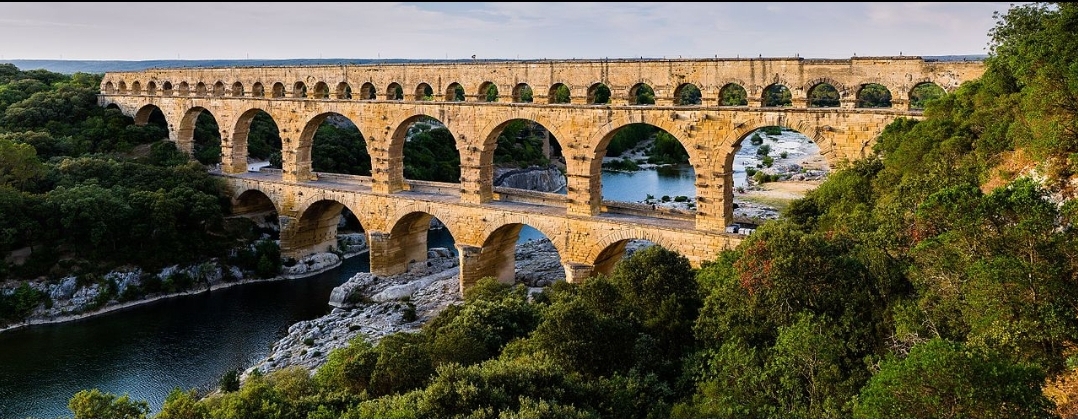 Vergnügung
Es gab zahlreiche kostenlose Vergnügungsmöglichkeiten, am beliebtesten war 	der Besuch von Gladiatorenkämpfen, Wagenrennen und dem Theater.
Kolosseum	
	Gladiatoren-  oder  Tierkämpfe  wurden  allerdings  nicht  nur  zum  Vergnügen  	des  Volkes  veranstaltet, sondern dienten auch einem politischen Zweck. Die 	Herrscher Roms fürchteten sich vor Unruhen und  Aufständen. Deshalb war der 	erste Programmpunkt im Kolosseum eine  Art Lotterie. Dabei warfen Akrobaten 	Holzbälle in die Arena.
	Wer darauf ein Zeichen entdeckte, der hatte ein Gewinnerlos erwischt. 	Gewinne reichten von Lebensmittel über Kleidung, Gold uns Silbergefäße, 	Pferden oder sogar Sklaven. Jedoch hatte nicht jeder die Möglichkeit ins 	Kolosseum zu gelangen. Der einfache Bürger hatte meist keine Zeit dazu die 	grausamen und blutreichen Veranstaltungen zu besuchen, oder kam meist nur 	mit Glück oder Beziehung an ein kostenloses Ticket.
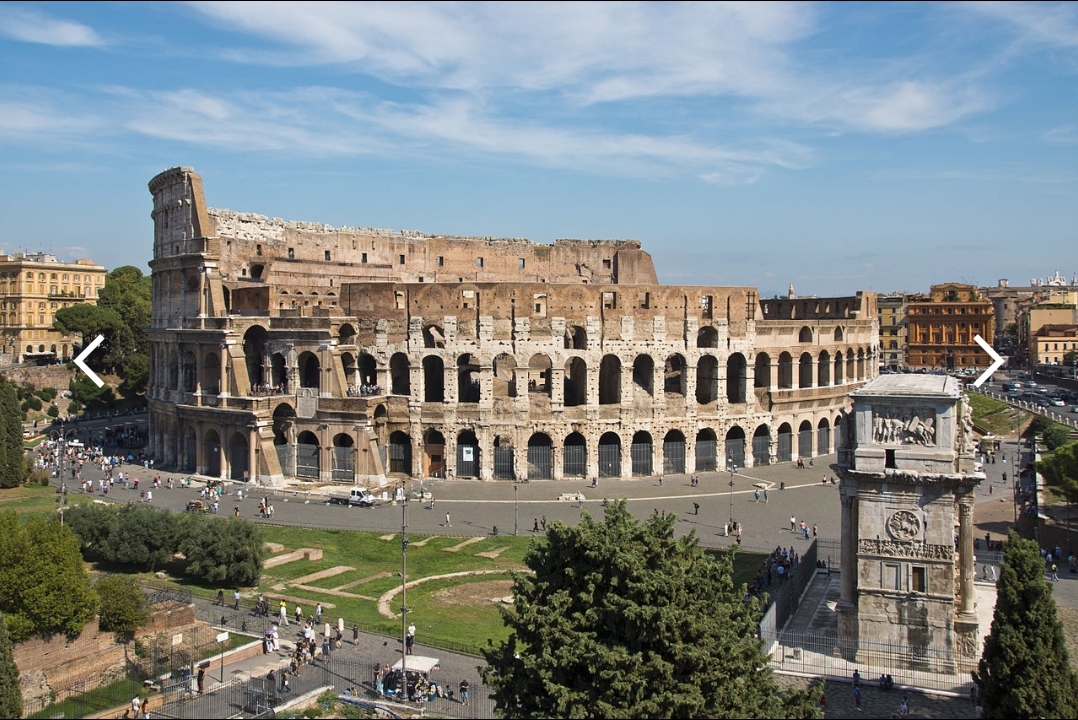 Vergnügung
Es gab zahlreiche kostenlose Vergnügungsmöglichkeiten, am beliebtesten war 	der Besuch von Gladiatorenkämpfen, Wagenrennen und dem Theater.
Kolosseum	
Circus Maximus
	Die größte Bahn für Wagenrennen in Rom ist der Circus Maximus. Er war 570 	Meter lang! 250.000 Zuschauer fanden auf den Rängen Platz. Die 	Rennbahn war ein lang gestrecktes Oval. Es gab verschiedene Mannschaften, 	die in Rom nach Farben unterschieden wurden. So gab es die Blauen, Grünen, 	Roten und Weißen. Es gab Zwei- und Vierspänner, die von zwei oder vier 	Pferden gezogen wurden. Manche Wagenlenker wurden richtig berühmt. Es 	mussten jeweils sieben Runden zurückgelegt werden. Dabei gab es oft Unfälle 	mit schweren Verletzungen. Vor allem in den Kurven kippten die Wagen leicht 	um.
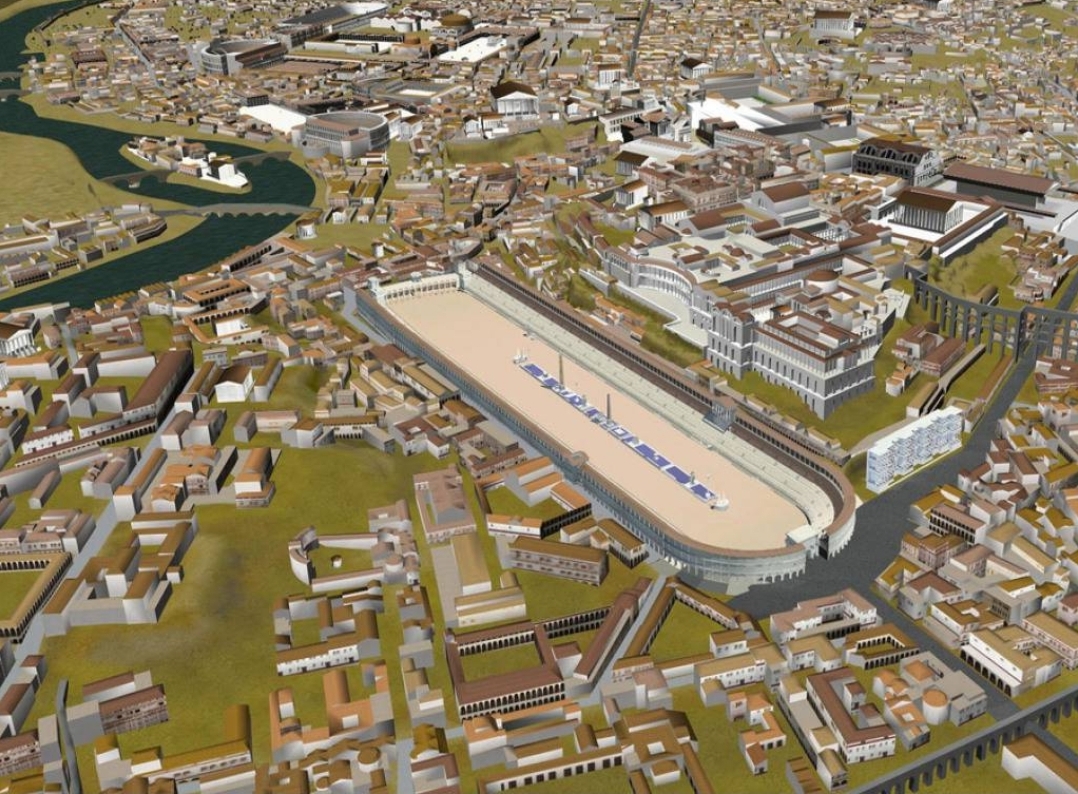 Vergnügung
Es gab zahlreiche kostenlose Vergnügungsmöglichkeiten, am beliebtesten war 	der Besuch von Gladiatorenkämpfen, Wagenrennen und dem Theater.
Kolosseum	
Circus Maximus
Theater
	Gerne ging man auch ins Theater, davon gab es in Rom rund 150 Stück.Dort 	wurden lustige Stücke (Komödien) oder traurige Stücke (Tragödien) aufgeführt. 	Die Schauspieler trugen Masken, die die Rolle zeigten, die gespielt wurde. Nur 	Männer waren Schauspieler, sie spielten also auch die Frauenrollen!
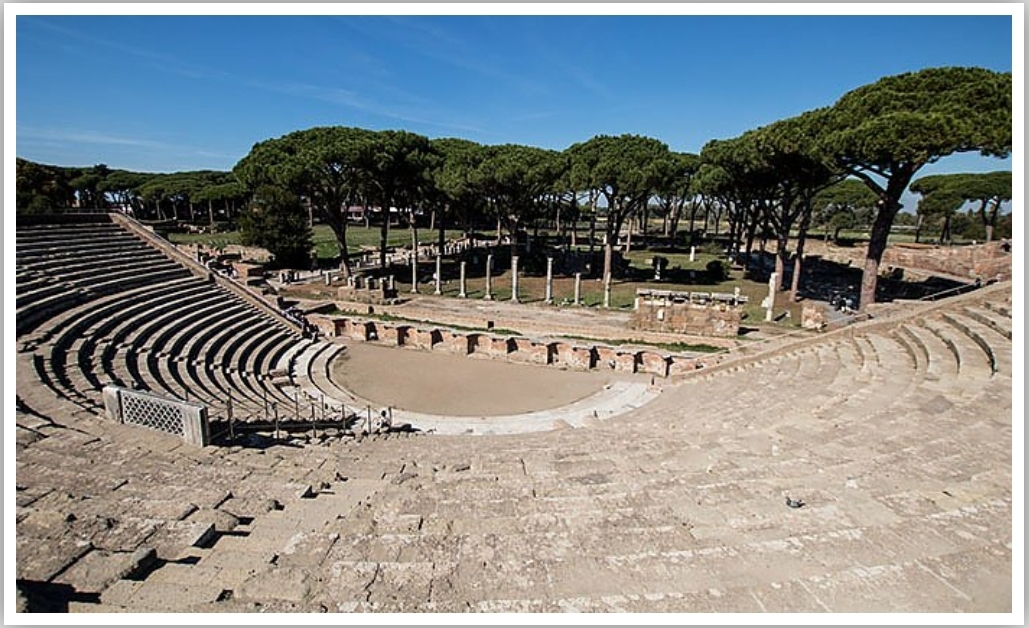 Vergnügung
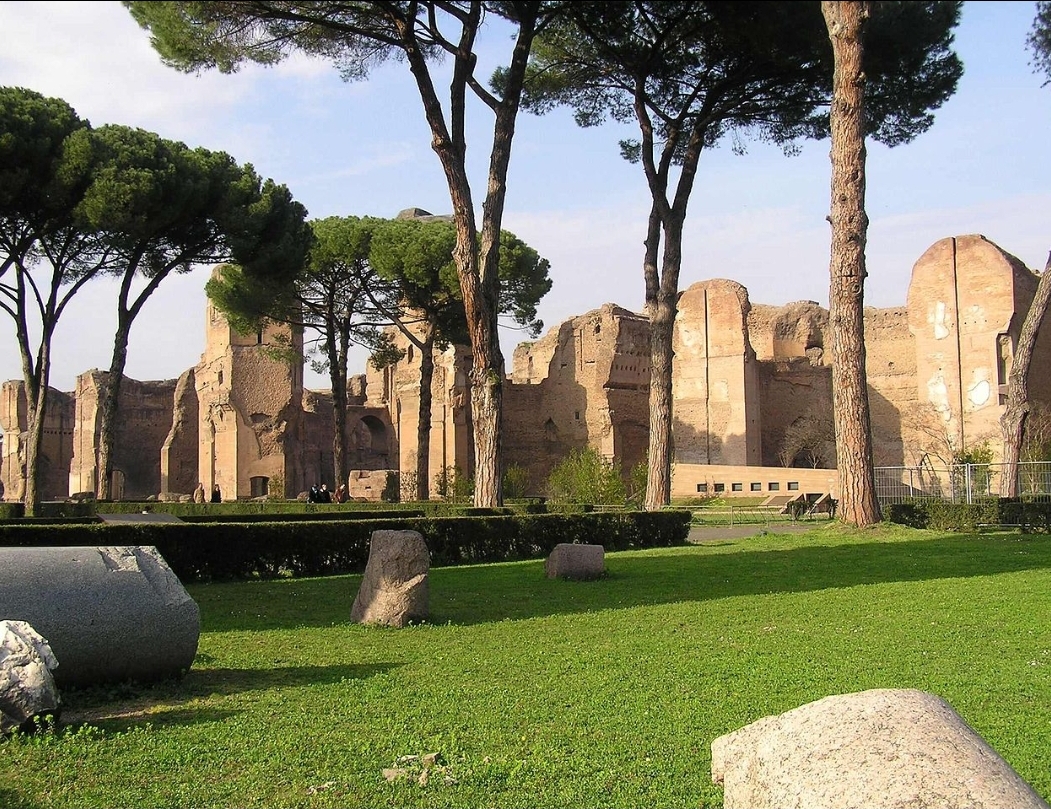 Es gab zahlreiche kostenlose Vergnügungsmöglichkeiten, am beliebtesten war 	der Besuch von Gladiatorenkämpfen, Wagenrennen und dem Theater.
Kolosseum	
Circus Maximus
Theater
Therme
Nach einer Zählung um 400 n. Chr. gab es allein in Rom elf öffentlich zugängliche Thermen. Die römischen Thermen entwickelten sich aus verschiedenen Vorläufern, wie dem griechischen Bad und einheimischen Schwitzkulturen.
Nachteile für das Leben in Rom:
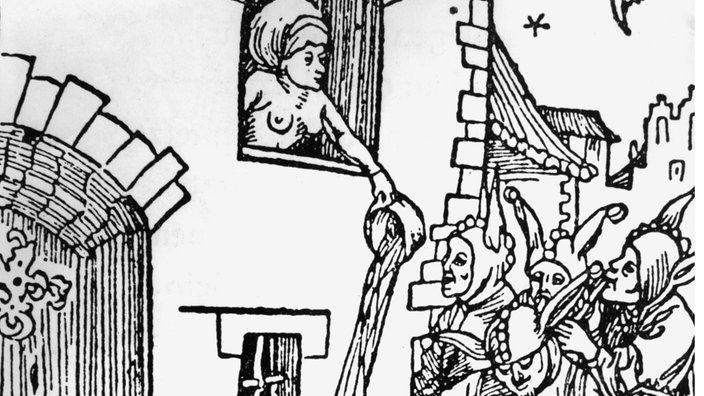 Gestank
	Die  Mietpreise  waren  extrem  hoch  und  die  Abfälle  wurden durch das 	Fenster  entsorgt,  sodass  der  Gestank  und  Dreck  auf  den  Straßen  enorm 	war. Die  reichen  Bürger  Roms  ließen  sich  durch  die  engen  und  dunklen  	Straßen  in  Sänften  tragen,  in  denen  sie  vor  Lärm  und  Schmutz  geschützt  	waren.
Nachteile für das Leben in Rom:
Gestank
Bildung
	Der  Zugang  zu  Bildung  wurde  nicht  allen  Kindern  gewährt.  Bildung  	kostete  Geld,  welches der  ärmeren  Bevölkerungsschicht  nicht  zur  	Verfügung  stand.  Mädchen  wurden  zu  Hausfrauen  erzogen. Sofern sie doch 	zur Schule gehen durften, war ihre Ausbildung nach der Elementarausbildung 	beendet.  Die  Vorbereitung  auf  das  Leben  als  Ehefrau  stand  an erster 	Stelle. Lediglich  bei  den  reicheren  Familien  bekamen  einige  Töchter  	Privatunterricht.
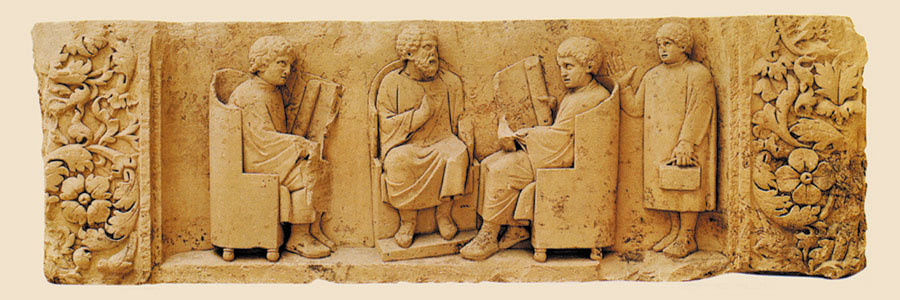 Nachteile für das Leben in Rom:
Gestank
Bildung
Sklaverei
	Im  antiken  Rom  gehörten  Sklaven  zum  Bild  der  Stadt.  Kriegsgefangene  	und  gefangene  Piraten  aus allen Teilen der Welt wurden auf Sklavenmärkten 	verkauft. Ihr  Leben  waren  abhängig  von  ihren  Besitzern, wie sie behandelt 	wurden oder welche Art der Arbeit sie verrichten mussten. Aber auch das  	Leben  als  Gladiator  bot  zwar  einige  Annehmlichkeiten wie  ausreichend  zu  	essen  und  medizinische  Versorgung,  war  aber  buchstäblich  ein  Kampf  	ums  Überleben.
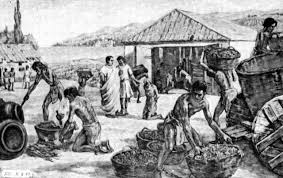 Doch wie  gestalteten  die  Römer  ihren  Alltag?
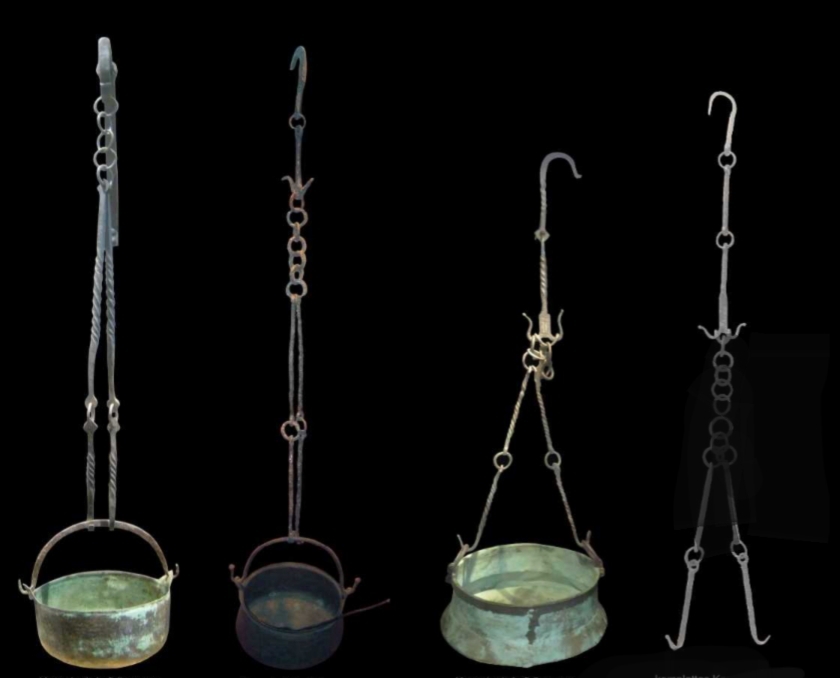 Kochen
	Uralt und einfach. Ein aufgehängter oder anders fixierter Kessel über direkter 	Flamme wurde zum Kochen verwendet. Meist waren dies tragbare Kochstellen,  	wodurch  Brände  fast  alltäglich  waren.
Doch wie  gestalteten  die  Römer  ihren  Alltag?
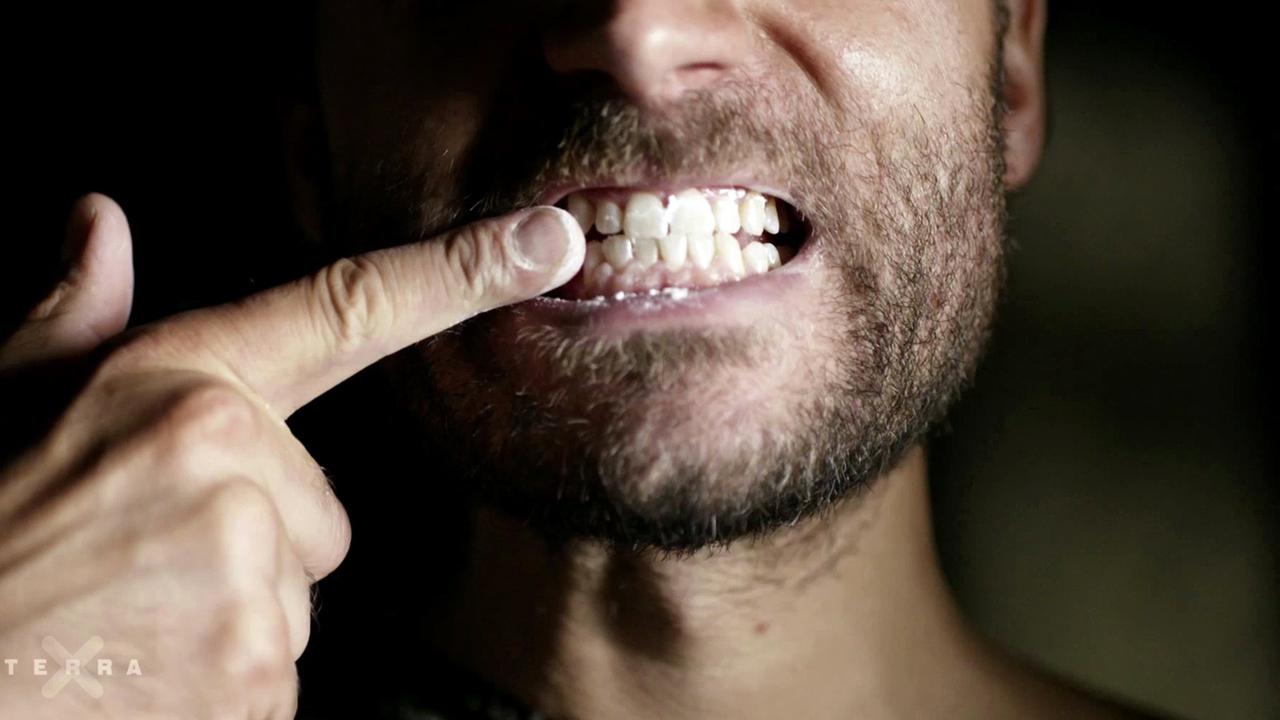 Kochen
Zahnhygiene
	Die Römer verwendeten im ersten Gang zur Zahnhygiene Salbei, da diese Pflanze 	antiseptisch wirkt.
	Als Zweites wurde ein Gemisch aus Marmorstaub und Bimsstein verwendet, dieses 	schleift und sorgt für weiße Zähne. Eines der wichtigsten Statussymbole im alten 	Rom waren weiße Zähne. 
	Zuletzt gab es den Saft von in Essig gekochten Fröschen als Gurgellösung gegen 	Mundgeruch.
Doch wie  gestalteten  die  Römer  ihren  Alltag?
Kochen
Zahnhygiene
Toilettengänge
	Das Leben  in  einer  Großstadt  brachte  neben  Fortschritt  und  Modernität  auch  	sanitäre   Probleme  mit  sich. Die Hygienezustände ließen  zu  wünschen 	übrig, weil die  römischen Wohnungen  allesamt sehr klein waren, gingen Männer 	wie Frauen gemeinsam zu den Toiletten in Häuser mit bis zu 20 Plätzen. Als 	Klopapier gab es 	einen in Essig getränkten Schwamm, der ebenfalls von allen 	benutzt wurde.
	Oft lebte  die ärmere Bevölkerung in  den  oberen  Stockwerken  mehrstöckiger  	Mietshäuser  und hatte  keinen Zugang  zu  fließendem  Wasser. 
	Die Männer nutzten auch auf öffentlichen Straßen Pissoirs. Gerber und Färber 	erhielten hierbei einen wichtigen Rohstoff und der Kaiser erhielt Steuern. Daher 	kommt der Ausspruch:
	,,Geld stinkt nicht.‘‘
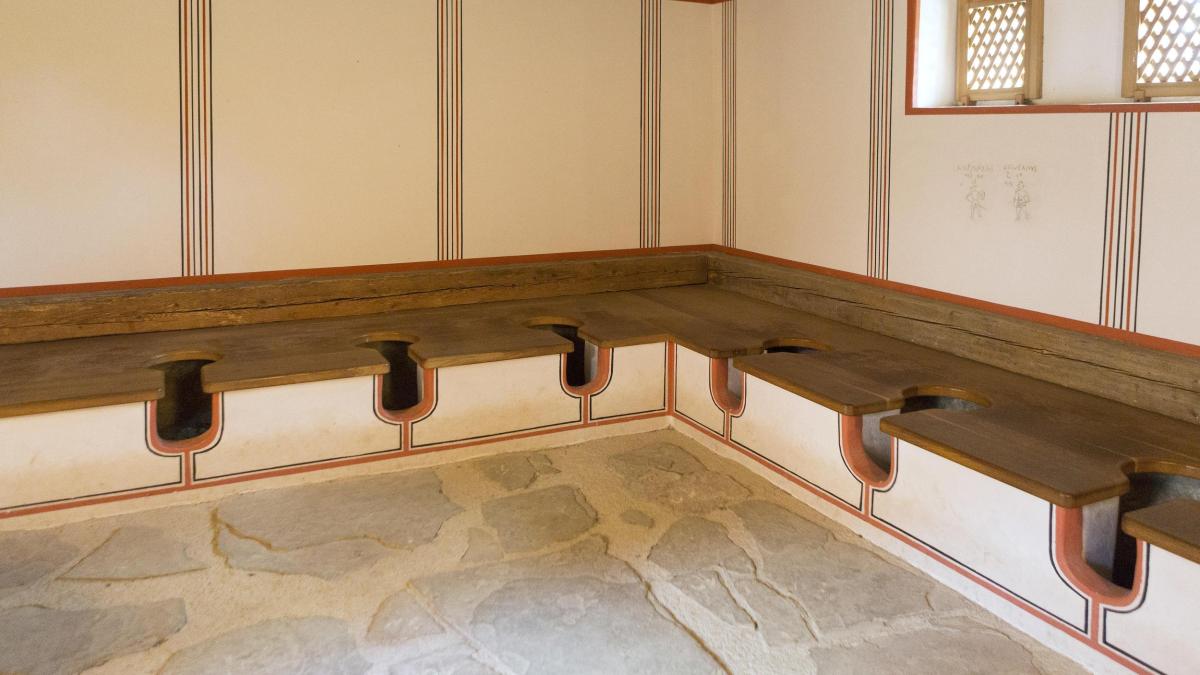 Doch wie  gestalteten  die  Römer  ihren  Alltag?
Kochen
Zahnhygiene
Toilettengänge
Sprayer
	Die alten Römer waren Sprayer, ihre Botschaften haben sie überall 	hinterlassen.
	Liebesbekundungen, Lästereien oder einfach eine Inschrift mit: Ich war hier.
	All dies konnte man auf Hauswänden finden. Am beliebtesten waren 	Darstellungen der top Gladiatoren, so war das Graffiti eine Art Facebook der 	Antike.
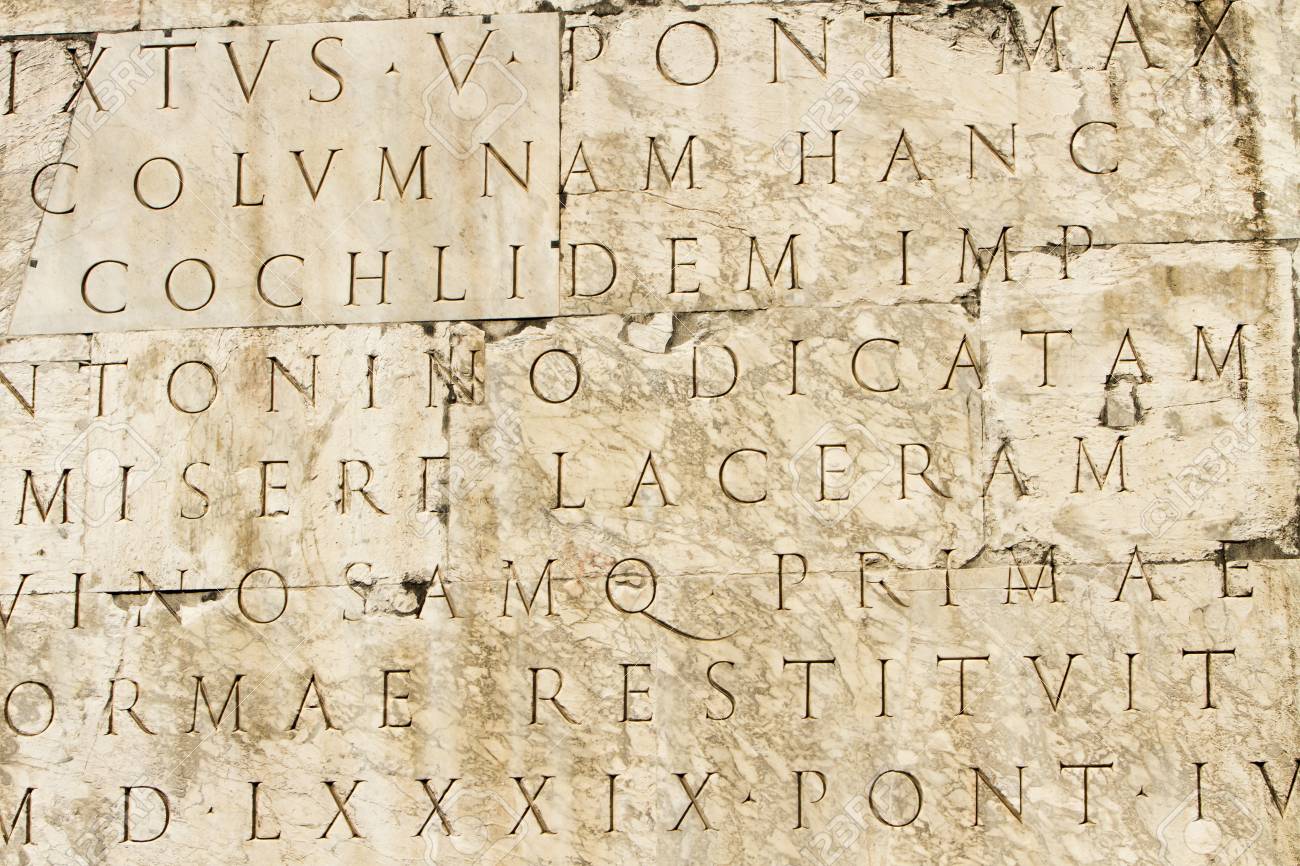 Doch wie  gestalteten  die  Römer  ihren  Alltag?
Kochen
Zahnhygiene
Toilettengänge
Sprayer
Weinkonsum
	Früher wurde kein Kaffee zum Frühstück getrunken. Man trank bereits am 	Morgen Wein, da das Wasser oft bakterienhaltig war. Der Wein wurde jedoch 	durch den Trinkmann verdünnt, dieser gab das Mischungsverhältnis vor. Je 	großzügiger er war, desto höher war der Weinanteil.
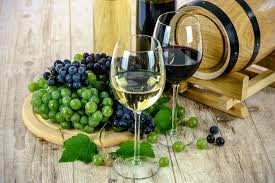 Doch wie  gestalteten  die  Römer  ihren  Alltag?
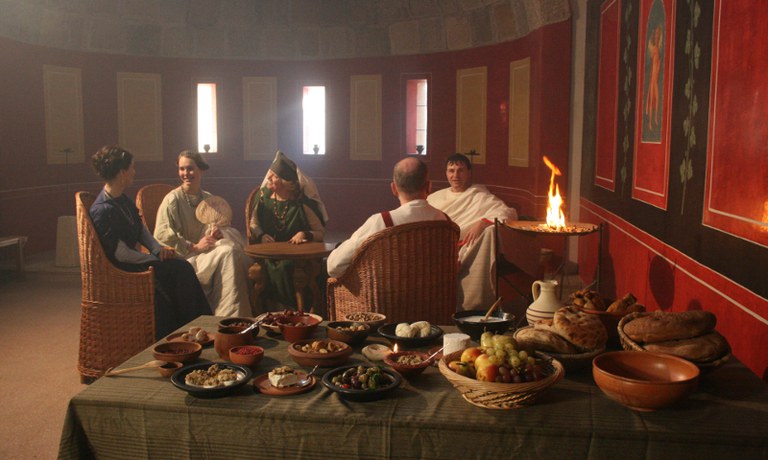 Kochen
Zahnhygiene
Toilettengänge
Sprayer
Weinkonsum
Mahlzeiten
	Ientaculum: Ein römisches Frühstück bestand aus Brot, Käse, Milch, Honig und Früchten. 
	Prandium: Am späten Vormittag gab es Prandium, eine weitere, ebenfalls kleine kalte Mahlzeit aus           
	Brot, Fisch, Bohnen, Früchten und Wein.
	Cena: Das Abendessen gab es nach dem Bad in der Therme und war für den Römer die wichtigste Mahlzeit die 	sehr üppig ausfiel. Im Angebot war Fleisch von Schweinen, Ziegen, Rinder, Kaninchen, Gänsen und sogar 	Haselmäuse. Ebenfalls kannten sie Kichererbsen, Möhren, Gurken, Salat und Kohl. Pulmentum ist ein 	Getreidebrei aus Dinkel, Fett, Salz und Wasser.Manchmal wurde auch Gemüse hinzugefügt.Als Beilage wurde 	Garum gereicht, das war gesalzener Fisch der mit Hilfe der Sonne in einem 
	lang andauernden Prozess zur Sauce verarbeitet wurde.
Doch wie  gestalteten  die  Römer  ihren  Alltag?
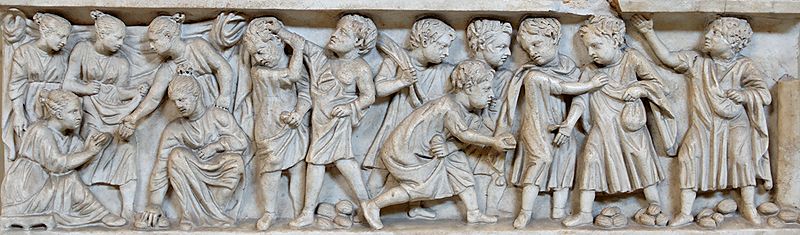 Kochen
Zahnhygiene
Toilettengänge
Sprayer
Weinkonsum
Mahlzeiten
Wie sah die Kindheit im alten Rom aus?  
	Kinder wurden entweder von der Mutter oder einer Amme bis ins dritte Lebensjahr gestillt. Oft liefen die Kinder 	nackt herum, oder trugen umgebundene Leinentücher.
	Das Kind war mit Amuletten behängt, damit dessen Wohlergehen gesichert war.
	Als Zeichen der Kindheit trugen sie oft eine sogenannte Jugendlocke, seitlich der rechten Schläfe als Zopf.
	Als Spielzeuge dienten Kreisel, Bälle und bewegliche Puppen.
Ich hoffe meine kleine Tour durch die römische Zeit hat euch gefallen!

Vale!